Feasibility Analysis of Access Control Policy Mining

PhD Dissertation Defense

Shuvra Chakraborty
Institute for Cyber Security
Department of Computer Science 
The University of Texas at San Antonio

Committee:
Dr. Ravi Sandhu (Advisor and Chair)
Dr. Palden Lama
Dr. Wei Wang
Dr. Xiaoyin Wang
Dr. Ram Krishnan

November 4, 2021
Introduction
Can we access objects?
Object 1
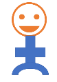 Object 2
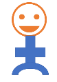 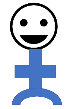 Object n
Legitimate users get legitimate access only
     i.e., Role-Based Access Control (RBAC), Attribute-Based Access Control (ABAC)
Introduction
Problem: migration from an existing access control model to another one
New access control
Manual effort
often error-prone, time consuming and costly
Switch to  existing better one
Organization size changes
Changing mode of operation
Is automation possible?
Introduction
Access Control List / Log / RBAC + Supporting attribute data
ABAC policy mining
More
Access Control List + Supporting Relationship data
ReBAC policy mining
Another access control model
Given an access control system + Supporting data
General term
Access control policy mining
Mining is partially automated so far…
*** Relationship-Based Access Control (ReBAC)
As a matter of growing real-world challenges and advancements in technology, migration of one access control system to another is an emerging problem. The complete or partially automated solution to this migration process is called the access control policy mining problem. During the mining process, a set of assumptions and criteria are imposed to precisely define the migration goals. 
The feasibility analysis of the access control policy mining problem formulates the logical framework of the problem, resolves the infeasibility issues possibly arising during the policy mining process so that the solution can satisfy those imposed criteria, and provides a rigorous foundation for the migration process.
Thesis Scopes
Works with the domain of access control models. 
RBAC, ABAC, ReBAC, etc.
Performance measurement is limited to mathematical proof and analyzing algorithmic complexity.
Clear boundary of feasibility issues is yet to be defined. 
Depends on how access control models are defined. A separate study is required to extend this.
Does not compete with human expertise at all. 
Focusses on exact solutions mostly.
Summary of Contributions
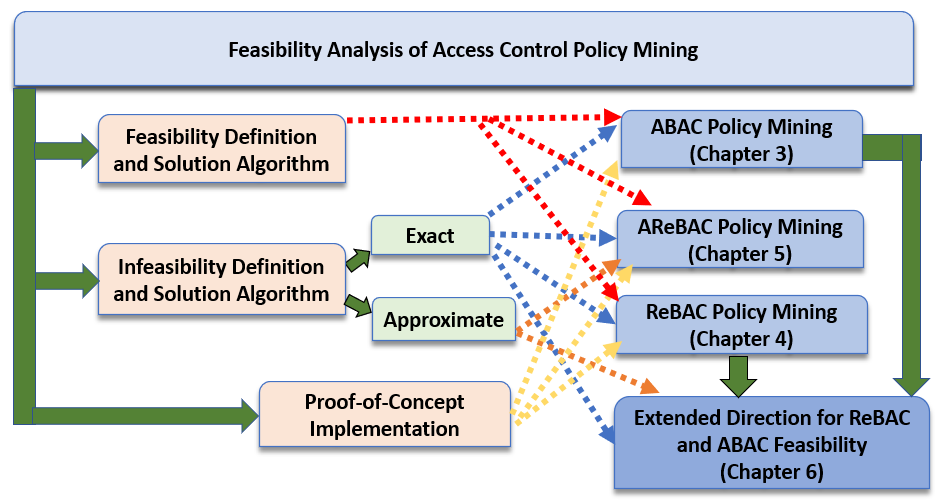 Chapter 3
Background
Enumerated Authorization System (EAS) is a tuple 
	<U, O, OP, AUTH, checkAccessEAS>
U, O, and OP are finite sets of users, objects and operations, respectively.  
AUTH  ⊆ UXOXOP
Example 1: 
U = {John, Lina, Ray, Tom}, OP = {read, write}, O = {Obj1, Obj2}
Background
RBAC system is a tuple <U, O, OP, Roles, RPA, RUA, RH, checkAccessRBAC>
RPA : Role Permission Assignment 
RUA: Role User Assignment
Permission is an object-operation pair
RH is the role hierarchy relation

Example 2: 
U = {John, Lina, Ray, Tom}, OP = {read, write}, O = {Obj1, Obj2}
	[same as Example 1]
Roles = {R1, R2, R3}
RPA(R1) = {(Obj1, write)}, RPA(R2) = {(Obj2, write)}, RPA(R3) = {(Obj1, read)}
RUA(R1) = {John}, RUA(R2) = {Lina}, RPA(R3) = {Ray, Tom}
RH={(R1,R2), (R1, R3)}   [R1 is a senior role than R2, R3]
EAS and RBAC systems are equivalent
Background
ABAC system is a tuple <U, O, OP, UA, OA, UAValue, OAValue, RangeSet, RuleSet, checkAccessABAC >
Example 3 
U, O, OP are same as Example 1
UA ={Position, Dept.}, OA =  {Type}






RuleSet contains one separate rule for each operation, {Ruleread, Rulewrite}
ABAC system is incomplete in Example 3
Workflow-1
Given EAS with supporting data
Check ABAC RuleSet Existence (partition-based approach)
No
Infeasibility correction
(use additional attributes with random values)
yes
Rule Generation
Unrepresented Partition
{F., Pr., Sc.}
{CS, EE}
{Stud., Fac., Off.}
Represented: 4
e.g., (Off., CS, F.), (Stud., CS, Pr.)
Unrepresented: 14
e.g., (Fac., CS, Pr.), 
(Stud., EE, Pr.)
Outcome of peculiarity in attribute value assignment
Workflow-2
(a) Given RBAC system only
(b) Given RBAC system with supporting data
Check ABAC RuleSet Existence (partition-based approach)
No
Infeasibility correction (partition-based approach)
(use role-based attributes)
yes
Rule Generation
***Steps are demonstrated with RBAC System (Example 2)
(a) RBAC only
Step 1. Generate role-based attribute set
For a user u, role-based user attribute denotes the set of roles possessed by u
For an object-operation pair (obj, op), role-based object attribute denotes the set of roles where each role contains permission (obj, op)
Next step: partition set is generated on set UXO based on similarity in attribute value assignment
Step 2
Partition set  w.r.t. write
Partition set w.r.t. read
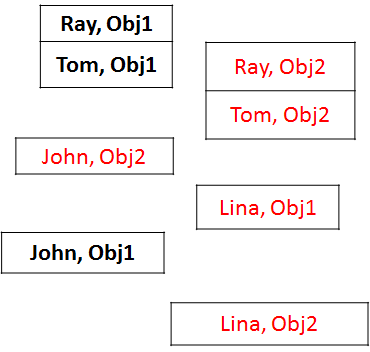 Partition set is conflict-free w.r.t. read and write → YES
Step 3
Given an operation op, if partition set is conflict-free and each partition is uniquely identified by the set of (attribute name, value) pair then RuleSet can be generated [Proved]
A conjunction of (attribute name, value) pair is made for each conflict-free bold black partition and OR’ed to Ruleop
 
e.g., Ruleread ≡ <(uroleAtt(u) = {R3} Λ oroleAttwrite (o)={R1} Λ oroleAttread (o) = {R1, R3}) V (uroleAtt(u) = {R1, R2, R3} Λ oroleAttwrite(o)= {R1} Λ oroleAttread (o)= {R1, R3} )>
***Rulewrite can be constructed same way
*RuleSet = {Rulewrite, Ruleread}
***Equivalent ABAC system generation is always possible!
(b) With supporting data
Role Based Access Control System
Supporting Data
Equivalent ABAC system
Step 1: Generate partition set based on similarity in attribute value assignment. Partition set might have conflicts!
Step 1
Conflict
Conflict
Partition Set
*Partition set has conflict w.r.t. write → YES
Next step: Apply infeasibility correction
Partition set: corrected
Partition Set
Rulewrite ≡ <(Position(u) = officer Λ Dept(u) = CS Λ uroleAtt(u)={R1, R2, R3} Λ Type(o) = File) V (Position(u) = officer Λ Dept(u) = CS Λ uroleAtt(u)={R1, R2, R3} Λ  Type(o) = Printer) V (Position(u) = student Λ Dept(u) = CS Λ Type(o) = Printer)> 
*RuleSet = {Rulewrite, Ruleread}
Summary
Formalized notion: feasibility of ABAC policy mining for the first time
The overall asymptotic complexity of ABAC RuleSet Existence problem is O(|OP| × (|U| × |O|))
The overall asymptotic complexity of ABAC RuleSet Infeasibility Correction is: O(|OP| × (|U| × |O|) 3 )

Challenges
Ensure minimal partition split
More compact set of rule generation
Negative ABAC rules
Exact solution
	*Reduce number of split partitions
	*Change number of attributes required
	*Effect on changing existing attribute set
Chapter 4
Background: ReBAC
ReBAC ≡ Relationship-Based Access Control
ReBAC expresses authorization in terms of various direct and indirect relationships amongst entities, most commonly between users
Access conditions are usually based on type, depth, or strength of relationships 

Assumption
Relationship Graph (RG) where users(node) are connected(edge) by social relationships(edge label). Each edge in the RG is labeled with a relation type
Only user-to-user relationships are considered
Problem Statement
The feasibility analysis of the ReBAC policy mining problem studies whether the migration process from a given authorization set to ReBAC policy is feasible or not under the set of imposed criteria: 

Relationship Graph (RG) is given
ReBAC rule structure is given
Use of entity ID is not allowed
Existing literature allows ID
Equivalent set of ReBAC rules are required

Solution is guaranteed even if inconsistency arises
Infeasibility problem
ReBAC Rule Structure
𝑅𝑢𝑙𝑒𝑜𝑝 ::= 𝑅𝑢𝑙𝑒𝑜𝑝 ∨ 𝑅𝑢𝑙𝑒𝑜𝑝  | 𝑝𝑎𝑡ℎ𝑅𝑢𝑙𝑒𝐸𝑥𝑝𝑟
𝑝𝑎𝑡ℎ𝑅𝑢𝑙𝑒𝐸𝑥𝑝𝑟 ::= 𝑝𝑎𝑡ℎ𝑅𝑢𝑙𝑒𝐸𝑥𝑝𝑟 ∧ 	 			𝑝𝑎𝑡ℎ𝑅𝑢𝑙𝑒𝐸𝑥𝑝𝑟 | 𝑝𝑎𝑡ℎ𝐿𝑎𝑏𝑒𝑙𝐸𝑥𝑝𝑟
𝑝𝑎𝑡ℎ𝐿𝑎𝑏𝑒𝑙𝐸𝑥𝑝𝑟 ::= 𝑝𝑎𝑡ℎ𝐿𝑎𝑏𝑒𝑙𝐸𝑥𝑝𝑟.𝑝𝑎𝑡ℎ𝐿𝑎𝑏𝑒𝑙𝐸𝑥𝑝𝑟 | 𝑒𝑑𝑔𝑒𝐿𝑎𝑏𝑒𝑙
𝑒𝑑𝑔𝑒𝐿𝑎𝑏𝑒𝑙 ::= 𝜎, 𝜎∈Σ
Evaluation of access request (a, b, op) 
for each pathLabelExpr in 𝑅𝑢𝑙𝑒𝑜𝑝 substitute True if there exists a simple path p from a to b in RG with path label pathLabelExpr, otherwise substitute False
the resulting boolean expression evalutes true → grant, deny otherwise
RREP(ReBAC Ruleset Existence Problem)-0
Feasibility Detection
Input:
Authorizations 
RG
ReBAC rule structure
RG is directed
Feasibility detection Algorithm
Complexity !!
Output:
Feasible / Infeasible
Status
Failed authorization
 list is returned
RG Example
Alice
Bob
F
Ray
Cathy
F
Solution 1
Alice
Bob
F    op
op
Ray
Cathy
F
Solution 1
Alice
Bob
F    op
op
Ray
Cathy
F
Path Variations
Simple Path (SP)
Simple Permissive Path (SPP)
Simple Complementary Path (SCP)
Simple Complementary Permissive Path (SCPP)
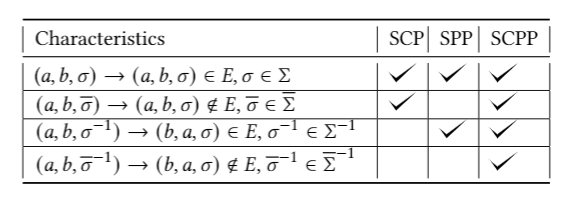 Table represents path variations with original, non-relationship, inverse and non-relationship inverse edges (row 1, 2, 3, and 4, respectively).
a,b: users, E and ∑ are the sets of edges and relationship type specifiers
Path Variations Cont.
Alice
Bob
Alice
Bob
F
F-1
Ray
Cathy
Ray
Cathy
F
F-1
Original edge (i)
Inverse edge (ii)
Path Variations Cont.
Alice
Bob
Alice
Bob
Ray
Cathy
Ray
Cathy
Non-relationship edge (iii)
Non-relationship inverse edge (iv)
RREP Variations
SP (i)
SCP (i + iii)
SPP (i + ii)
SCPP (i + ii + iii + iv)
Rule minimization techniques are described in the paper
Challenges
Complexity is exponential
Inexact solution
More path variations
Cope up with changes in rule structures
Other infeasibility solutions
Extend beyond user-user context
Chapter 5
Background: AReBAC
AReBAC ≡ Attribute-aware ReBAC
Integrate attribute information with ReBAC
Makes policy generation more flexible and convenient
Attribute-aware Relationship Graph (ARG)

     Assumption
ARG where users(node) are connected(edge) where user and edge have attributes
Each user and edge have corresponding user and edge attribute values, respectively
Only user-to-user relationships are considered
Problem Statement
The feasibility analysis of the AReBAC policy mining problem studies whether the migration process from a given authorization set to AReBAC policy is feasible or not under the set of imposed criteria: 

Attribute-aware Relationship Graph (ARG) is given
AReBAC rule structure is given
Use of entity ID is not allowed
Existing literature allows ID
Equivalent set of AReBAC rules are required

Solution is guaranteed even if inconsistency arises
Infeasibility problem
AReBAC Rule Structure
𝑅𝑢𝑙𝑒𝑜𝑝 ::= 𝑅𝑢𝑙𝑒𝑜𝑝 ∨ 𝑅𝑢𝑙𝑒𝑜𝑝  | 𝑝𝑎𝑡ℎ𝑅𝑢𝑙𝑒𝐸𝑥𝑝𝑟 | Attexp
𝑝𝑎𝑡ℎ𝑅𝑢𝑙𝑒𝐸𝑥𝑝𝑟 ::= 𝑝𝑎𝑡ℎ𝑅𝑢𝑙𝑒𝐸𝑥𝑝𝑟 ∧  𝑝𝑎𝑡ℎ𝑅𝑢𝑙𝑒𝐸𝑥𝑝𝑟 | (𝑝𝑎𝑡ℎ𝐿𝑎𝑏𝑒𝑙𝐸𝑥𝑝𝑟)
𝑝𝑎𝑡ℎ𝐿𝑎𝑏𝑒𝑙𝐸𝑥𝑝𝑟 ::= 𝑝𝑎𝑡ℎ𝐿𝑎𝑏𝑒𝑙𝐸𝑥𝑝𝑟.𝑝𝑎𝑡ℎ𝐿𝑎𝑏𝑒𝑙𝐸𝑥𝑝𝑟 | 𝑒𝑑𝑔𝑒Expr
Attexp ::= Attexp ∧ Attexp | uexp = value | vexp = value 
edgeExp ::= edgeExp ∧ edgeExp | edgeuexp = value | edgevexp = value | edgeattexp = value
Evaluation of access request (a, b, op) 
Checks with user attribute values of a and b
If there exists simple path from a to b in ARG, Checks with them too!
The resulting boolean expression evalutes to true → grant, deny otherwise
ARREP(AReBAC Ruleset Existence Problem)
Feasibility Detection
Input:
Authorizations 
ARG
AReBAC rule structure
ARG is directed
Feasibility detection Algorithm
Complexity !!
Output:
Feasible / Infeasible
Status
Failed authorization
 list is returned
ARG Example
(Female, Student)
(Male, Officer)
Alice
Bob
F
F
F
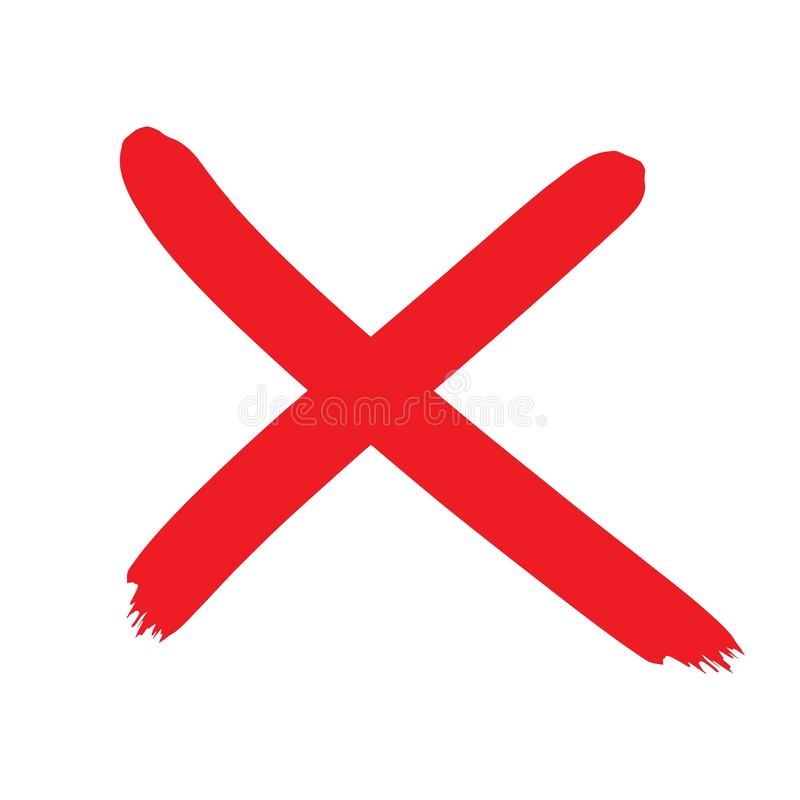 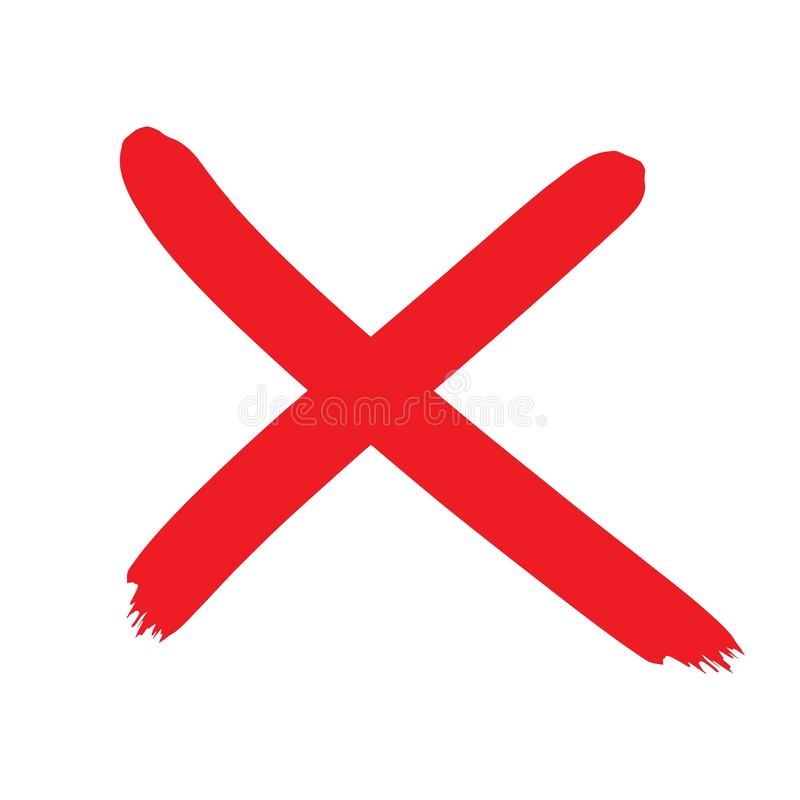 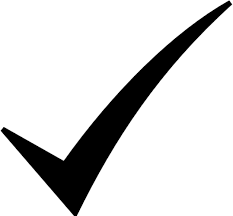 Ron
Cathy
F
Feasible
(Male, Student)
(Female, Student)
ARG Example
(Female, Student)
(Male, Officer)
Alice
Bob
F
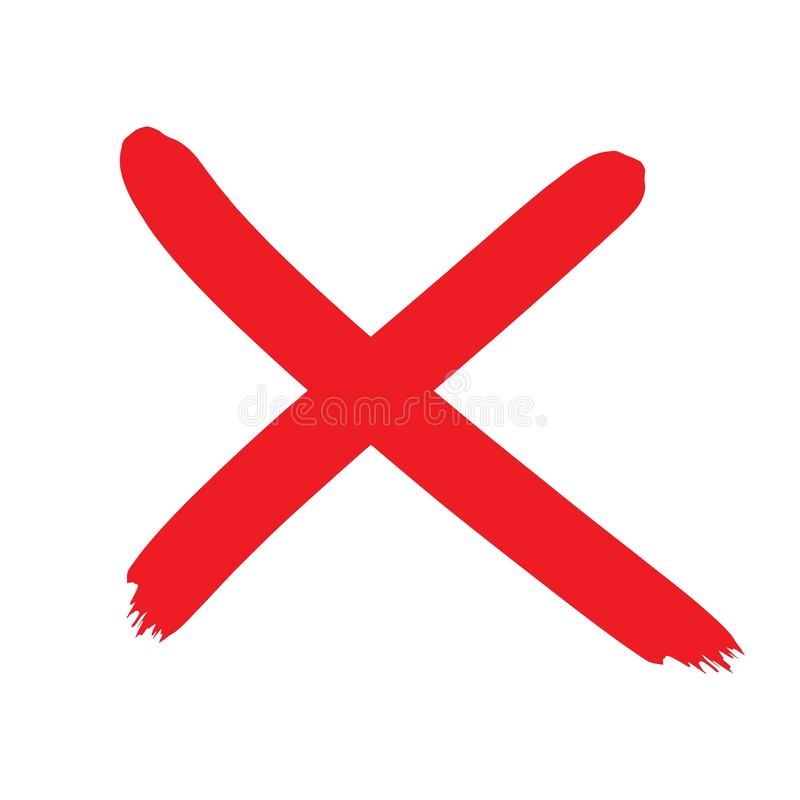 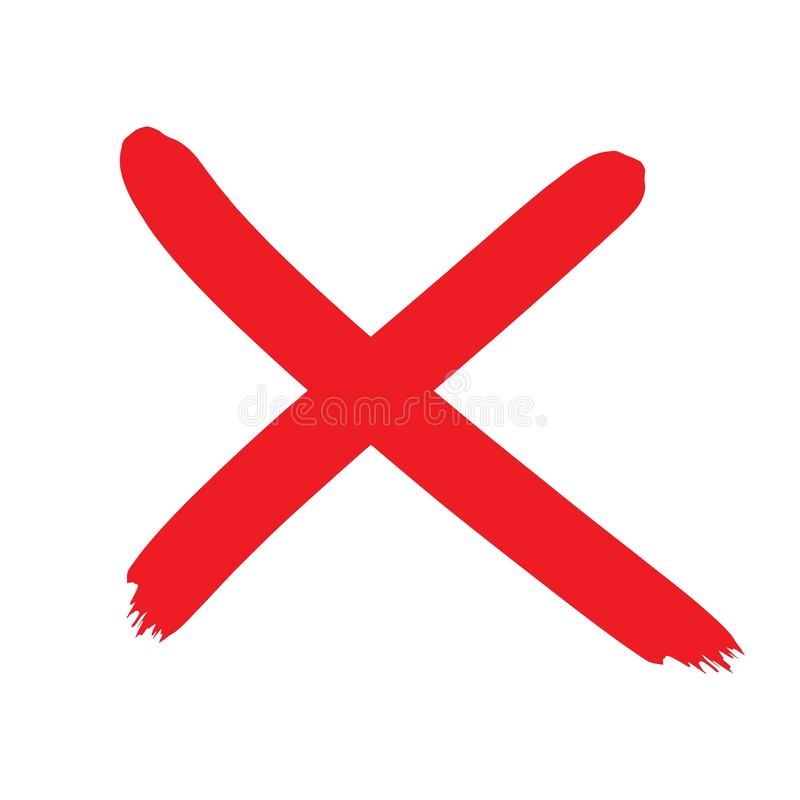 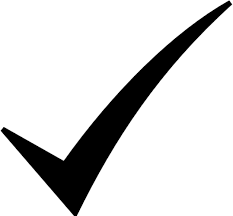 F
F
Ron
Cathy
F
(Male, Student)
(Female, Student)
ARG Example
(Female, Student)
(Male, Officer)
Alice
Bob
F
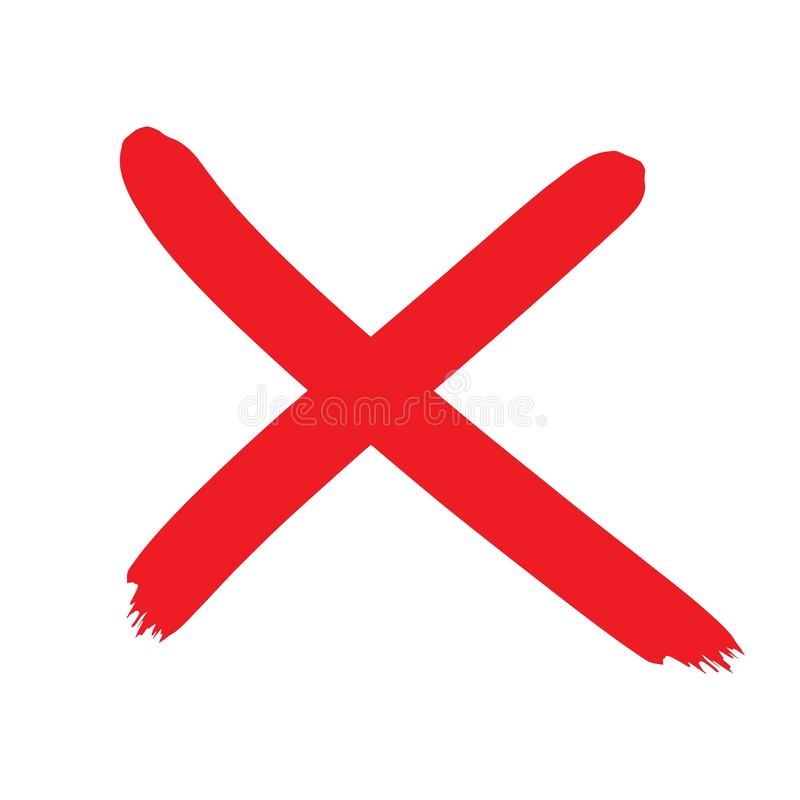 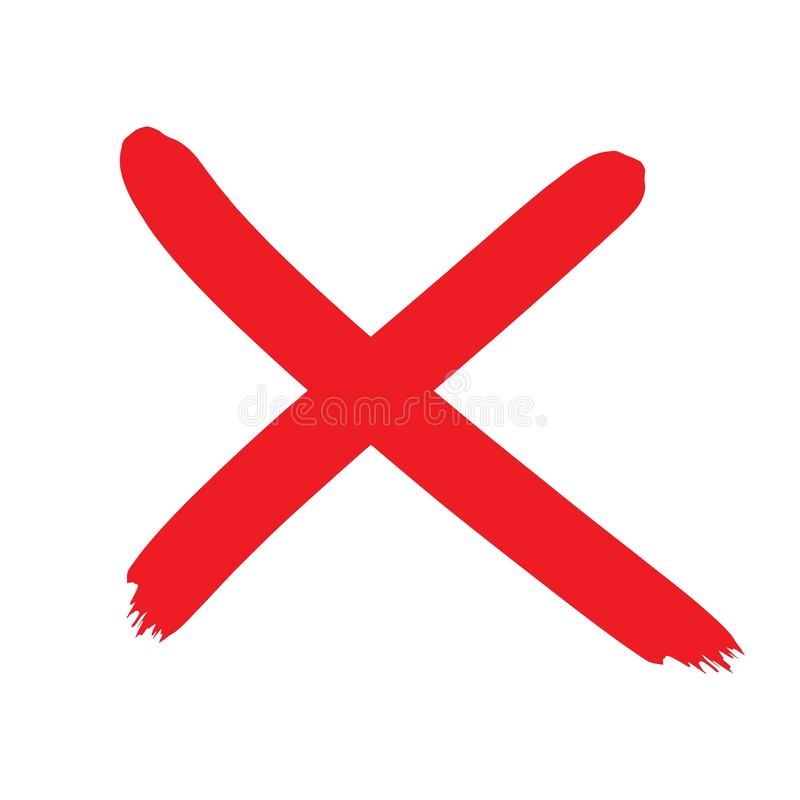 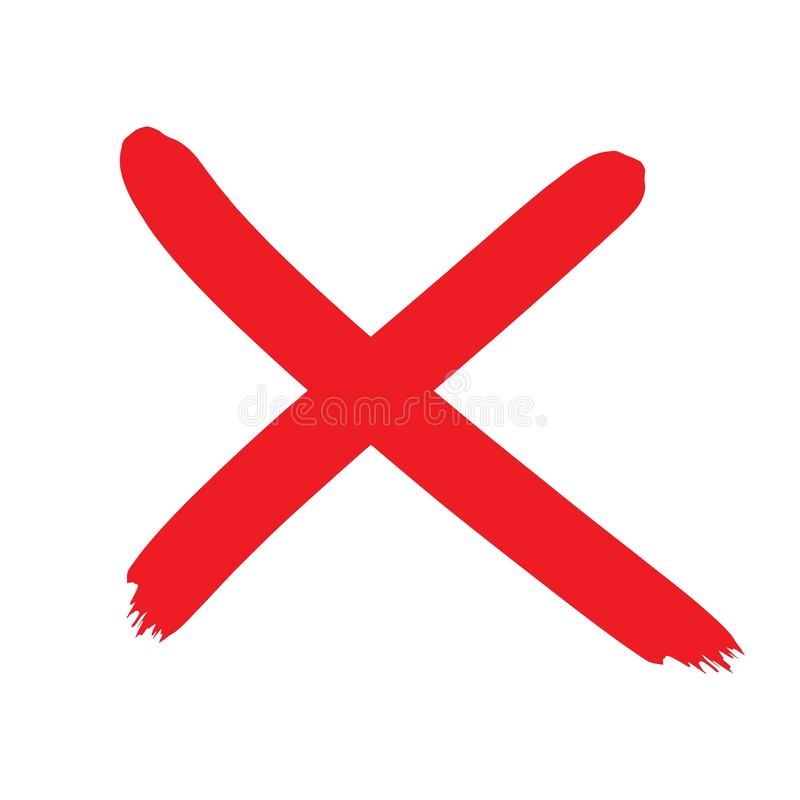 F
F
Infeasible
Ron
Cathy
F
(Male, Student)
(Female, Student)
Infeasibility Solution
(Female, Student)
(Male, Officer)
Alice
Bob
F
op
F
F
Ron
Cathy
F
(Female, Student)
(Male, Student)
Summary
Complexity is exponential
Inexact solution
Path variations can be used
Cope up with changes in rule structures
Path with cycle
Other infeasibility solutions
Extend beyond user-user context
Chapter 6

Extended ReBAC RuleSet Existence Problem (ERREP)
Extended ABAC RuleSet Existence Problem (EAREP)
ERREP
More
AUTH(EAS) ≠ AUTH(ReBAC)
EAS + ReBAC System
(Identical user set)
ERREP
ERREP-0
*AUTH(EAS) ⊂ AUTH(ReBAC)
AUTH(EAS) and AUTH(ReBAC) denote the authorizations allowed by EAS and ReBAC system, respectively
ERREP-1
*AUTH(ReBAC) ⊂ AUTH(EAS)
ERREP-2
*AUTH(EAS) ꓵ AUTH(ReBAC)≠Ø
Exact and approximate solutions are presented
EAREP
More
AUTH(EAS) ≠ AUTH(ABAC)
EAS + ABAC System
(Identical user and object sets)
EAREP
EAREP-0
*AUTH(EAS) ⊂ AUTH(ABAC)
AUTH(EAS) and AUTH(ABAC) denote the authorizations allowed by EAS and ABAC system, respectively
EAREP-1
*AUTH(ABAC) ⊂ AUTH(EAS)
EAREP-2
*AUTH(EAS) ꓵ AUTH(ABAC)≠Ø
Exact and approximate solutions are presented
Conclusion and Future Work
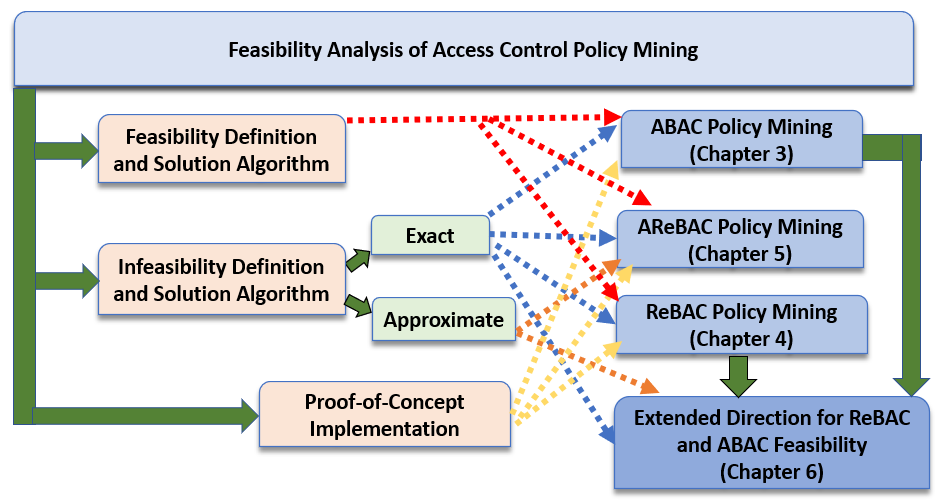 Publications
Shuvra Chakraborty and Ravi Sandhu, On Feasibility of Attribute-Aware Relationship-Based Access Control Policy Mining. In Proc. 33rd Annual IFIP WG 11.3 Working Conference on Data and Applications Security and Privacy (DBSec), Virtual Event, July 19-20, 2021. [Published]

Shuvra Chakraborty and Ravi Sandhu, Formal Analysis of ReBAC Policy Mining Feasibility. In Proceedings of the 11th ACM Conference on Data and Application Security and Privacy (CODASPY), Virtual Event, April 26-28, 2021. [Published]

Shuvra Chakraborty, Ravi Sandhu and Ram Krishnan, On the Feasibility of RBAC to ABAC Policy Mining: A Formal Analysis. In Proceedings of the 8th International Conference on Secure Knowledge Management in Artificial Intelligence Era (SKM), Goa, India, December 21-22, 2019. [Published]
Publications
Shuvra Chakraborty, Ravi Sandhu and Ram Krishnan, On the Feasibility of Attribute-Based Access Control Policy Mining. In Proceedings of the 20th IEEE Conference on Information Reuse and Integration (IRI), Los Angeles, California, July 30-August 1, 2019. [Published]

Extending the Feasibility of Relationship and Attribute-Based Access Control Policy Mining [To be submitted soon]
Posters
Shuvra Chakraborty, Ram Krishnan, and Ravi Sandhu. Attribute-Based Access Control Policy Mining Problem: Thinking Differently. Women in CyberSecurity, March 2019, Pittsburgh, PA. [Presented]

Shuvra Chakraborty and Ravi Sandhu. Exploring Feasibility Problem in Access Control Policy Mining Domain. Women in CyberSecurity, September 2021, Denver, CO. [Presented]
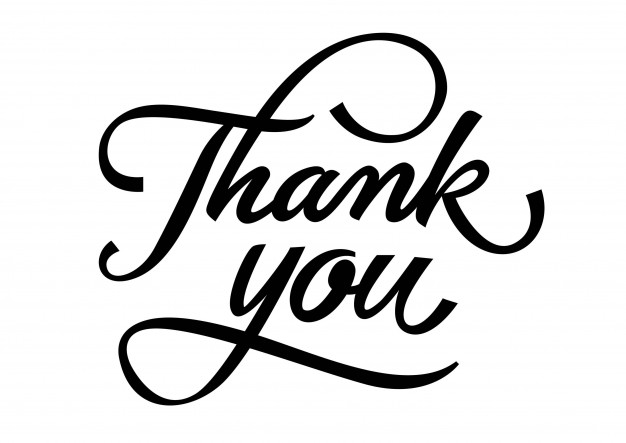 Questions?